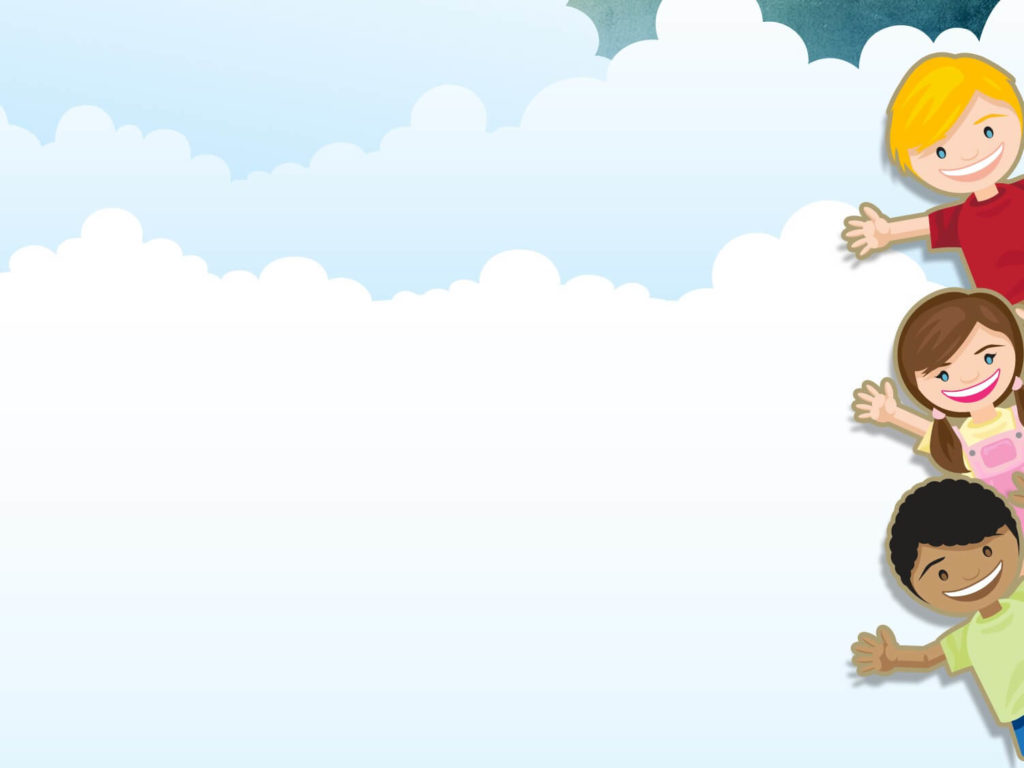 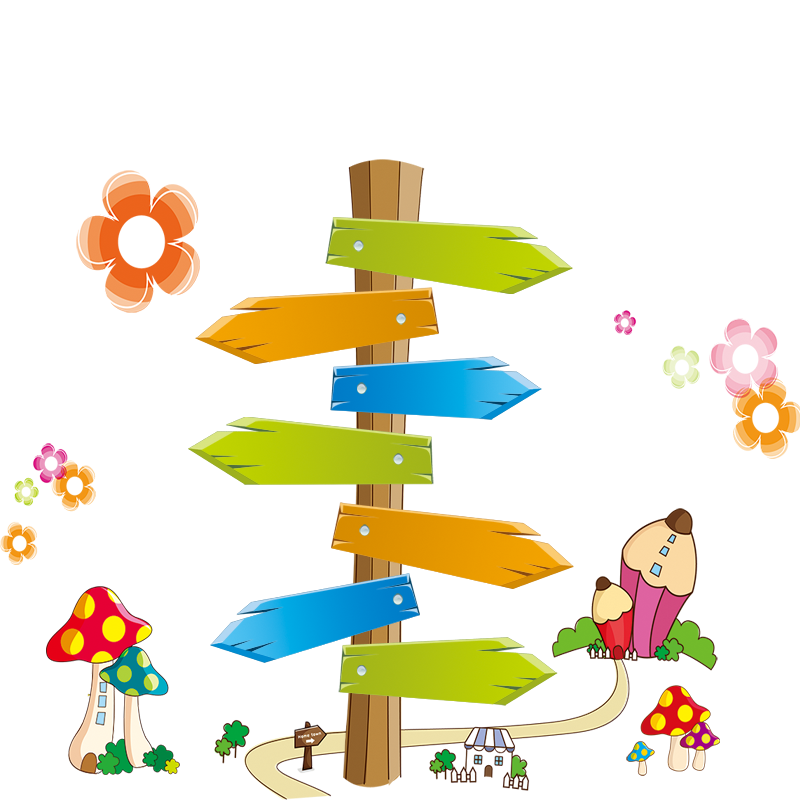 Bài 6: Ngôi nhà
Khởi động
Tiếng ViệtBài 6:Ngôi nhà
1. Khởi động
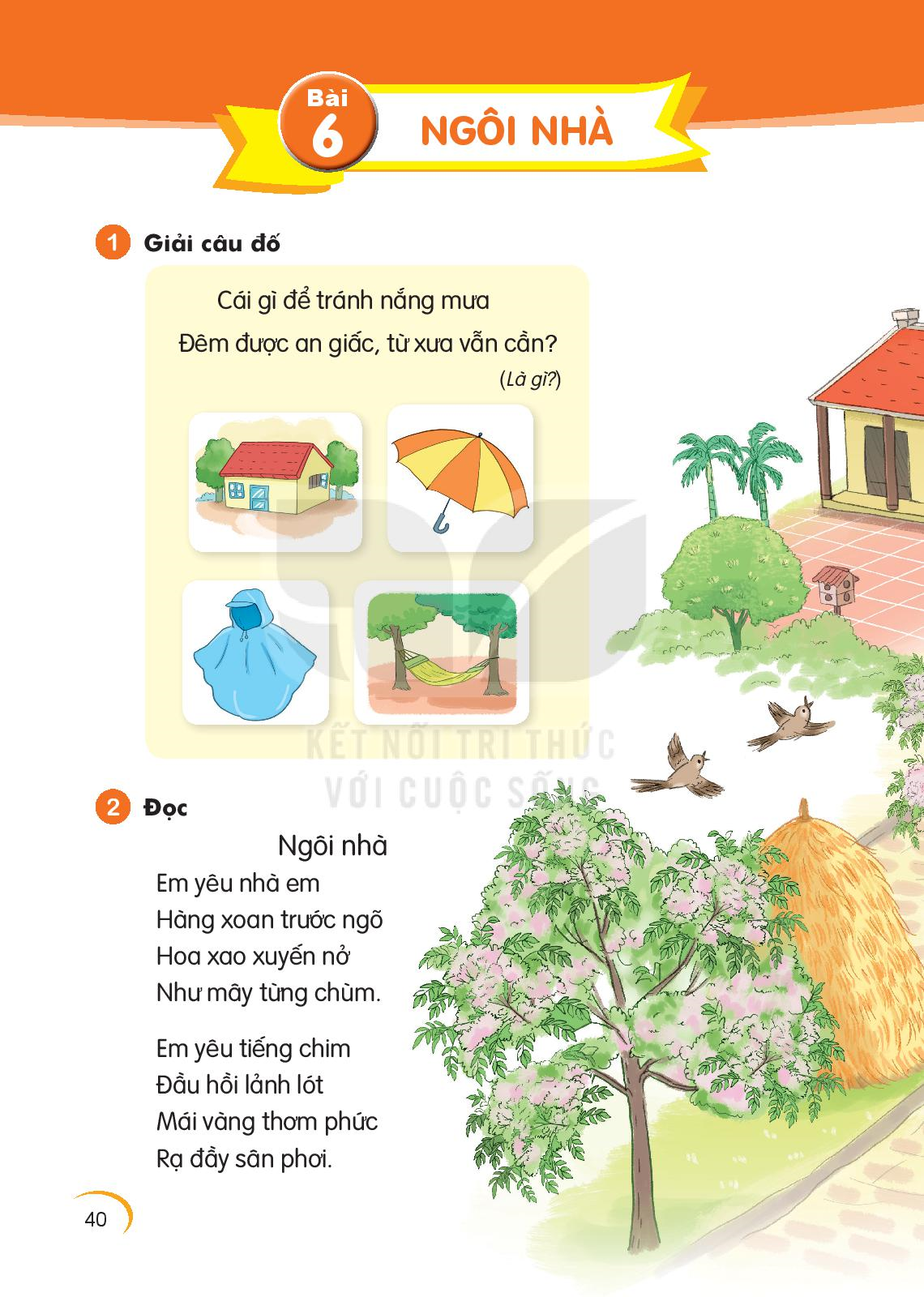 Tiếng ViệtBài 2: Ngôi nhà
2. Đọc
xao xuyến
nở
lảnh lót
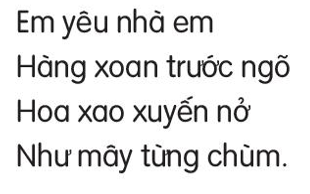 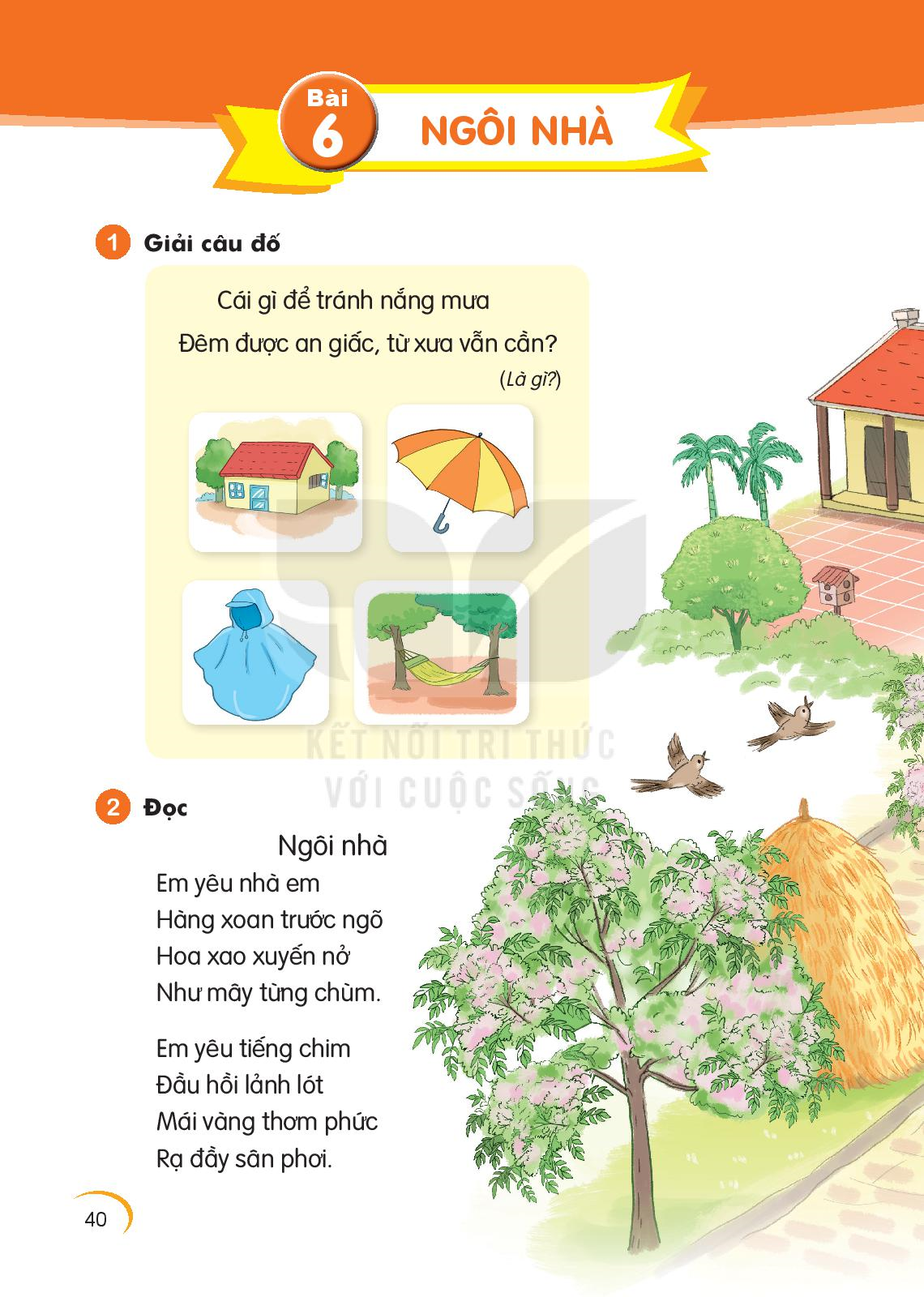 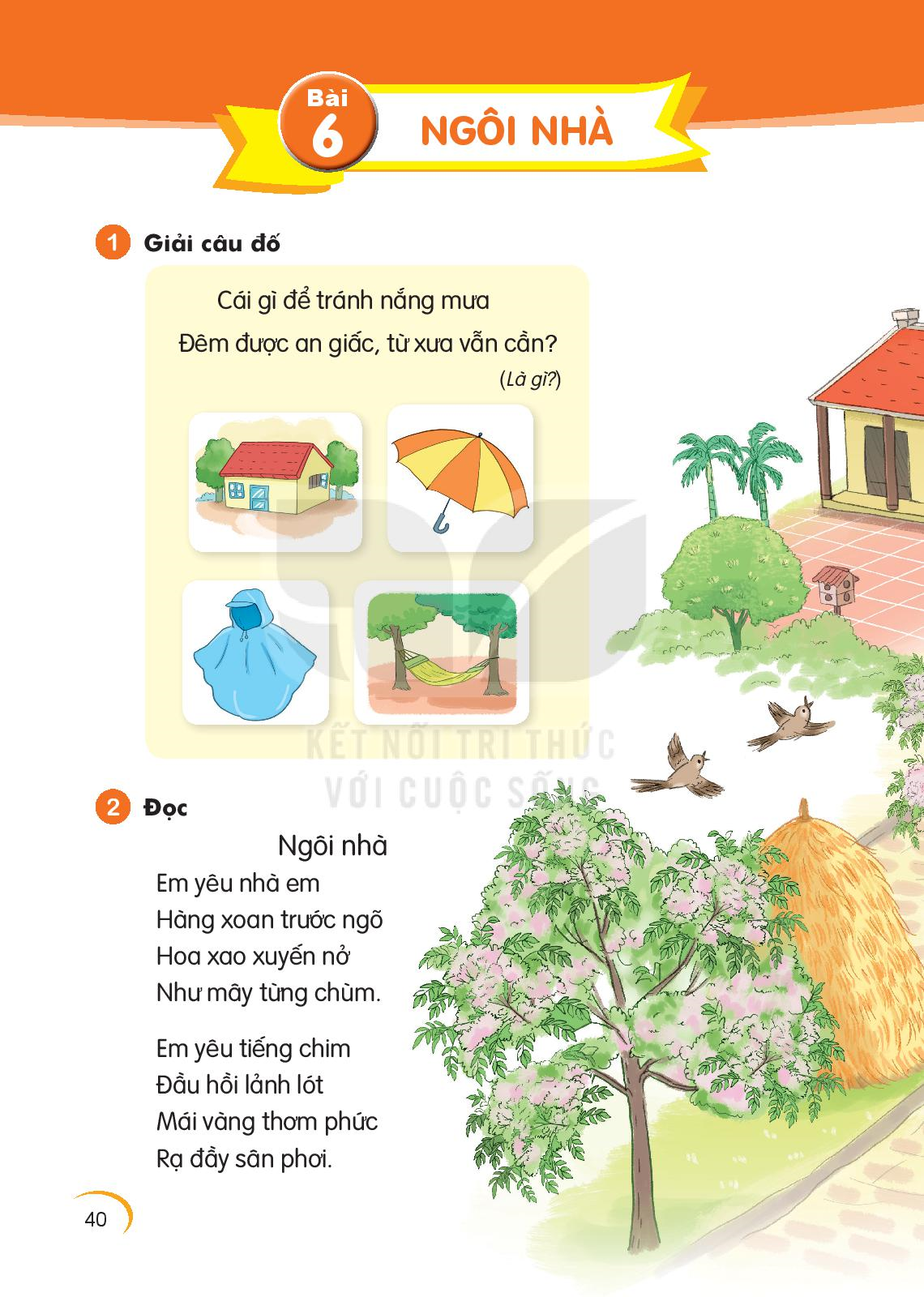 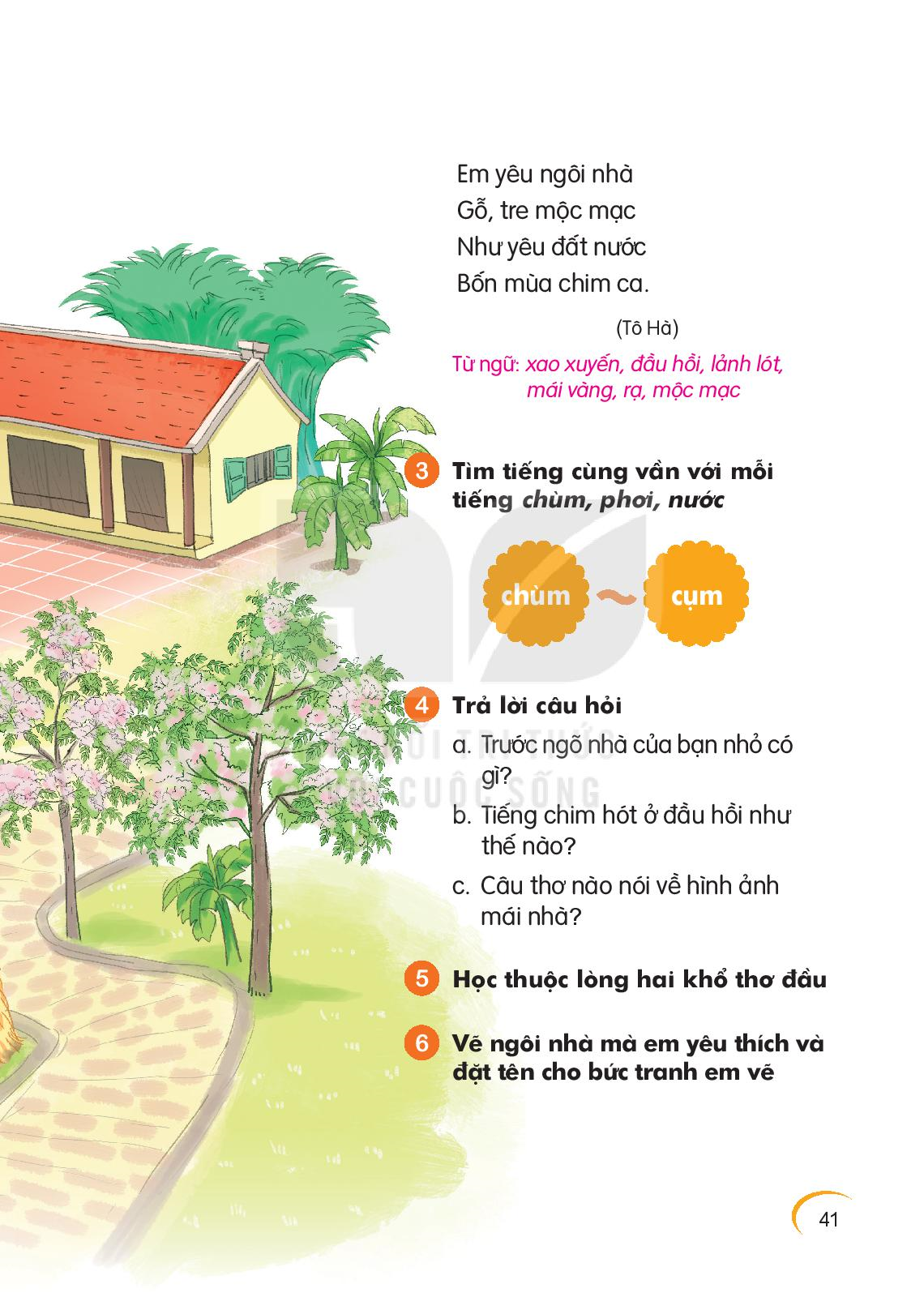 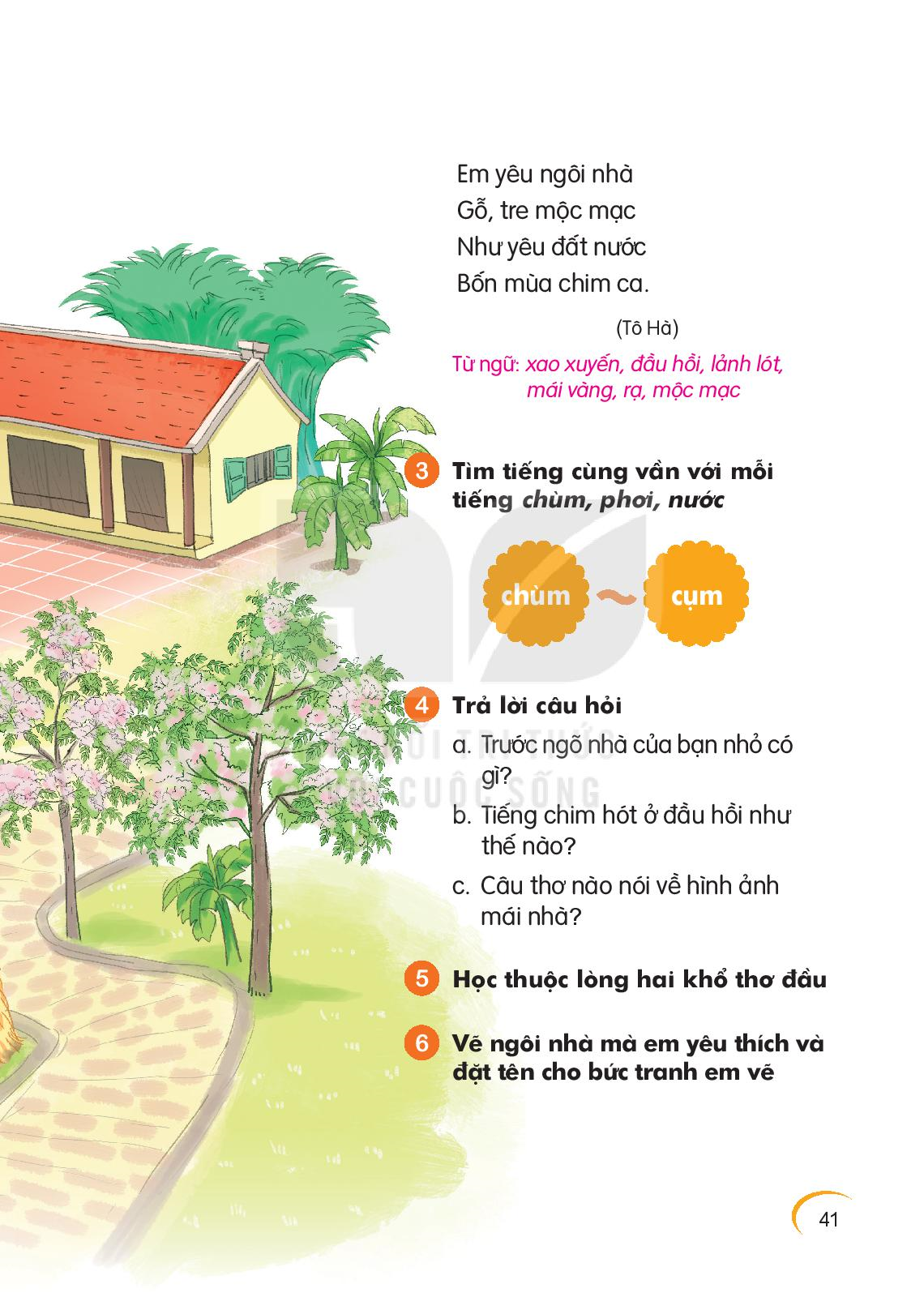 Tiếng ViệtBài 2: Ngôi nhà
3
Tìm tiếng cùng vần với mỗi tiếng chùm, phơi, nước
chùm
nước
phơi
hùm
dơi
bước
Tiếng ViệtBài 2: Ngôi nhà
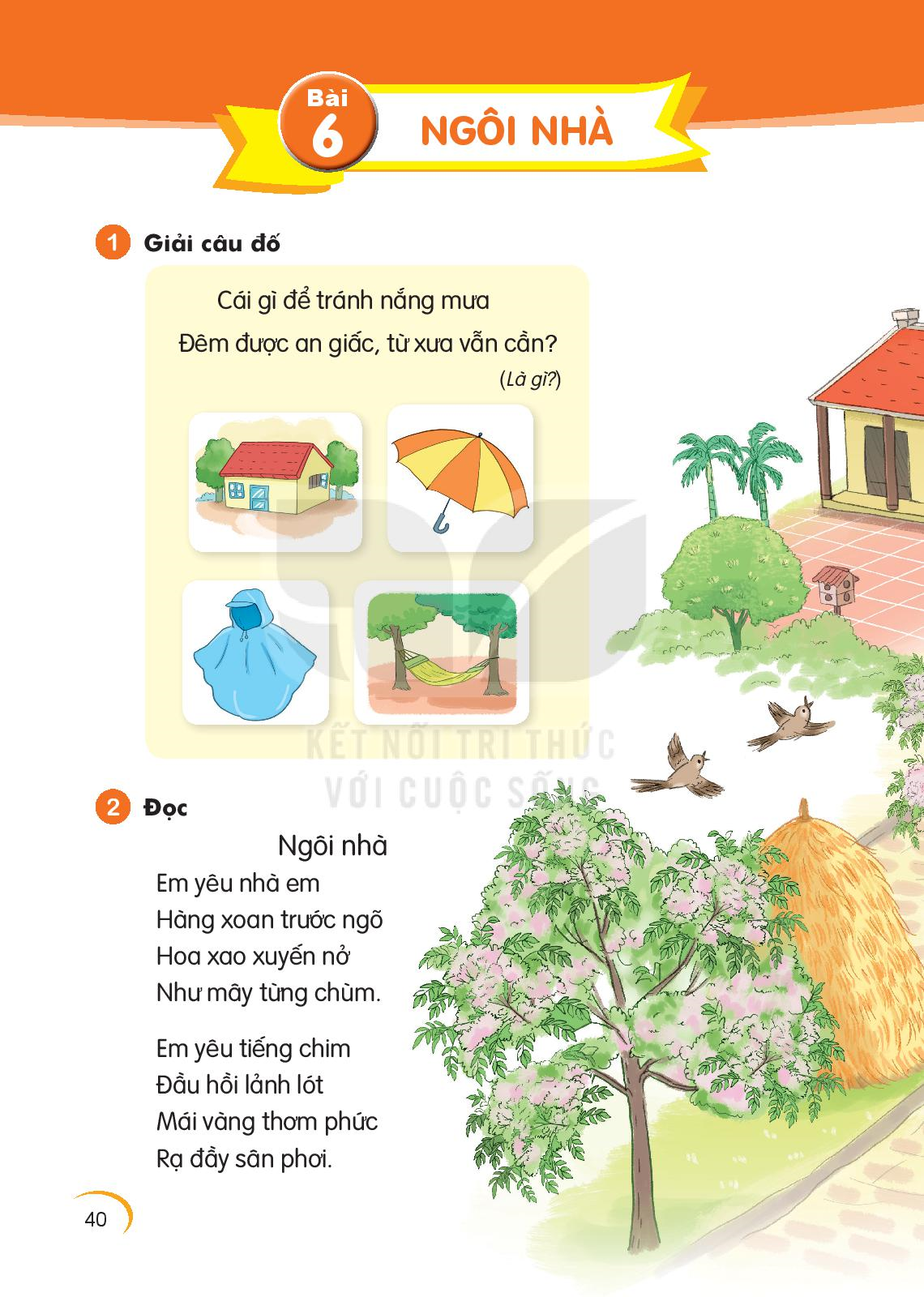 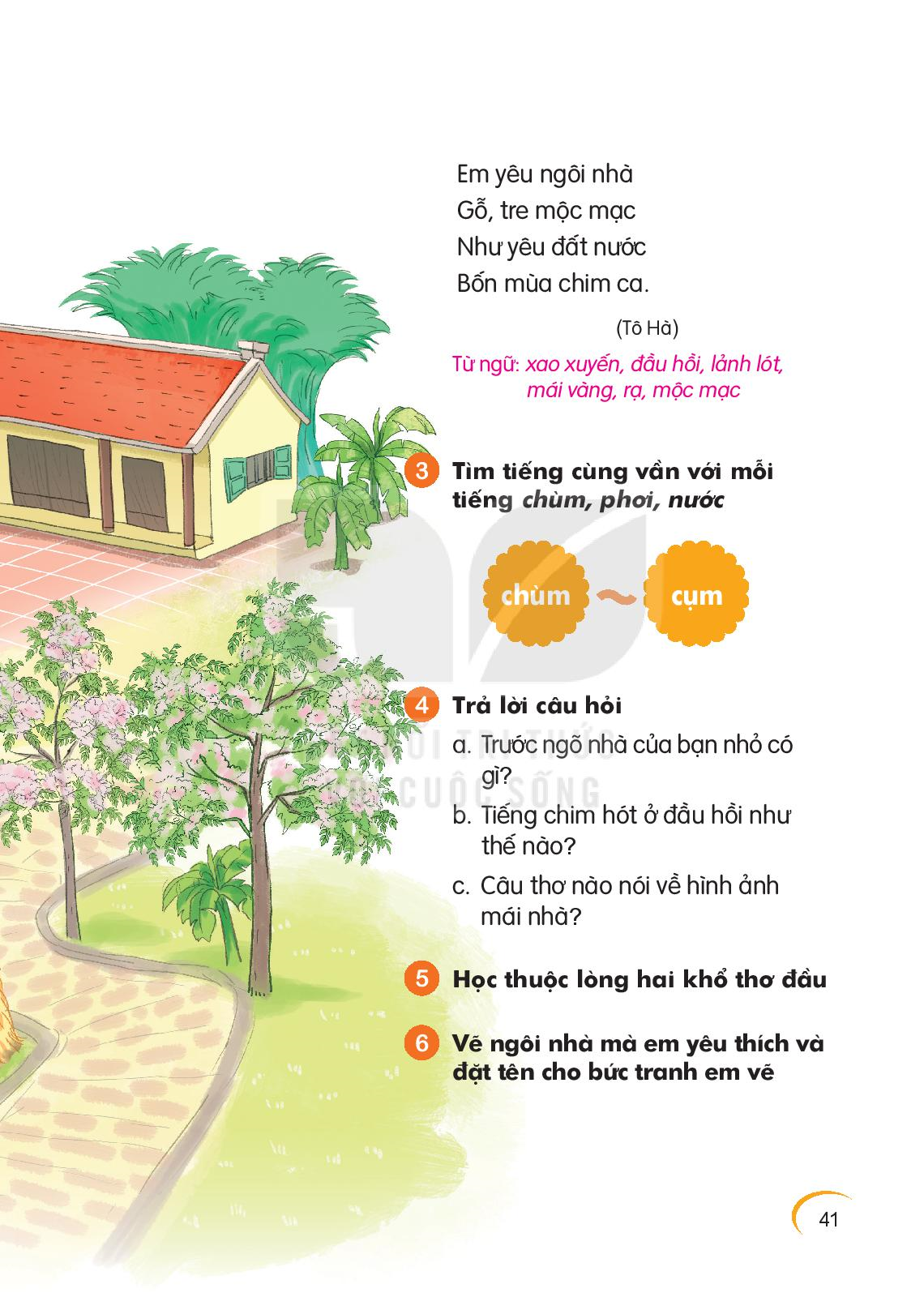 Trả lời câu hỏi
a. Trước ngõ nhà của bạn nhỏ có hàng xoan.
a. Trước ngõ nhà của bạn nhỏ có gì?
b. Tiếng chim hót ở đầu hồi như thế nào?
b. Tiếng chim hót ở đầu hồi lảnh lót.
c. Câu thơ nào nói về hình ảnh mái nhà?
c. Câu thơ : “ Mái vàng thơm phức” nói về
 hình ảnh mái nhà?
Tiếng ViệtBài 2: Ngôi nhà
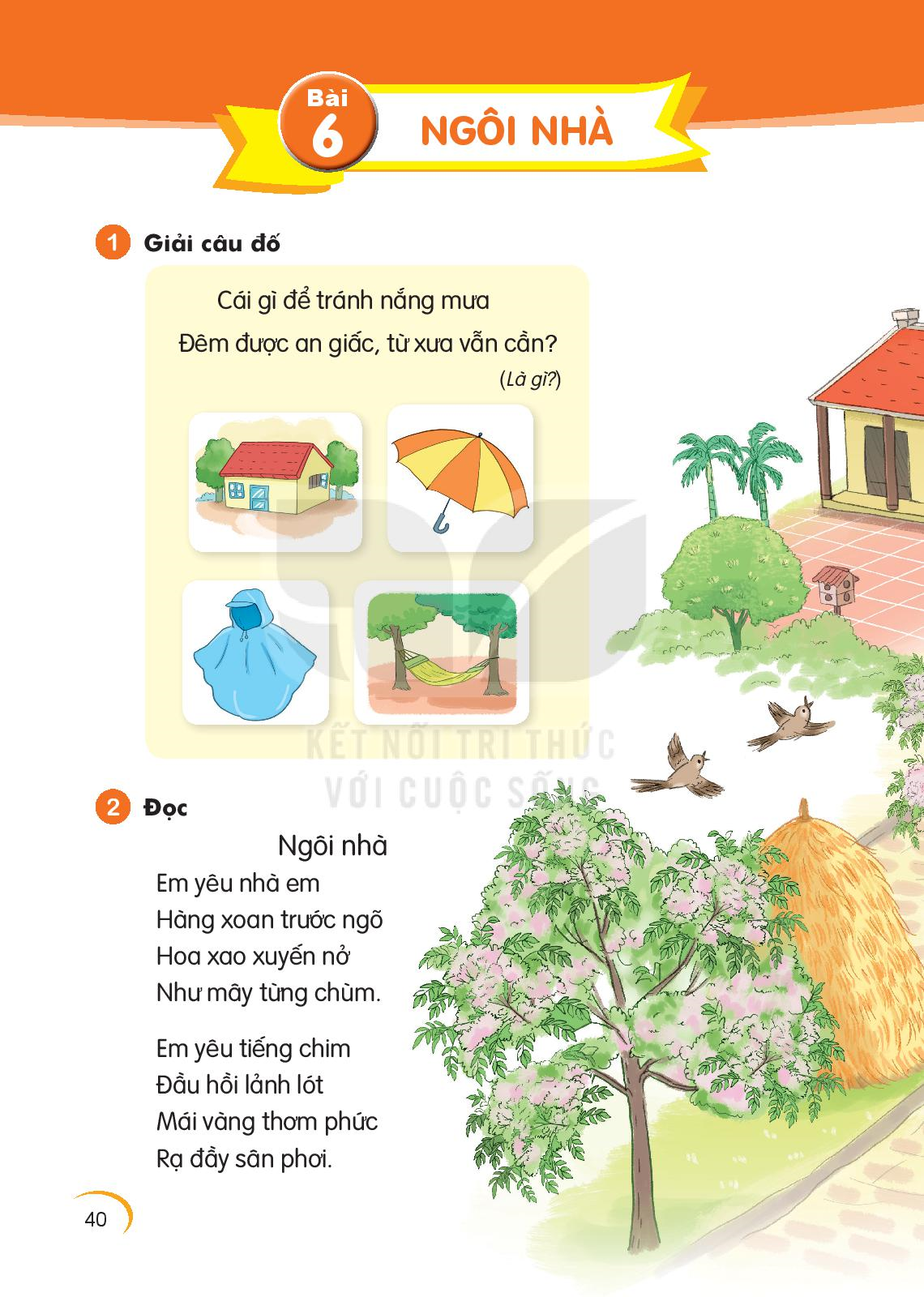 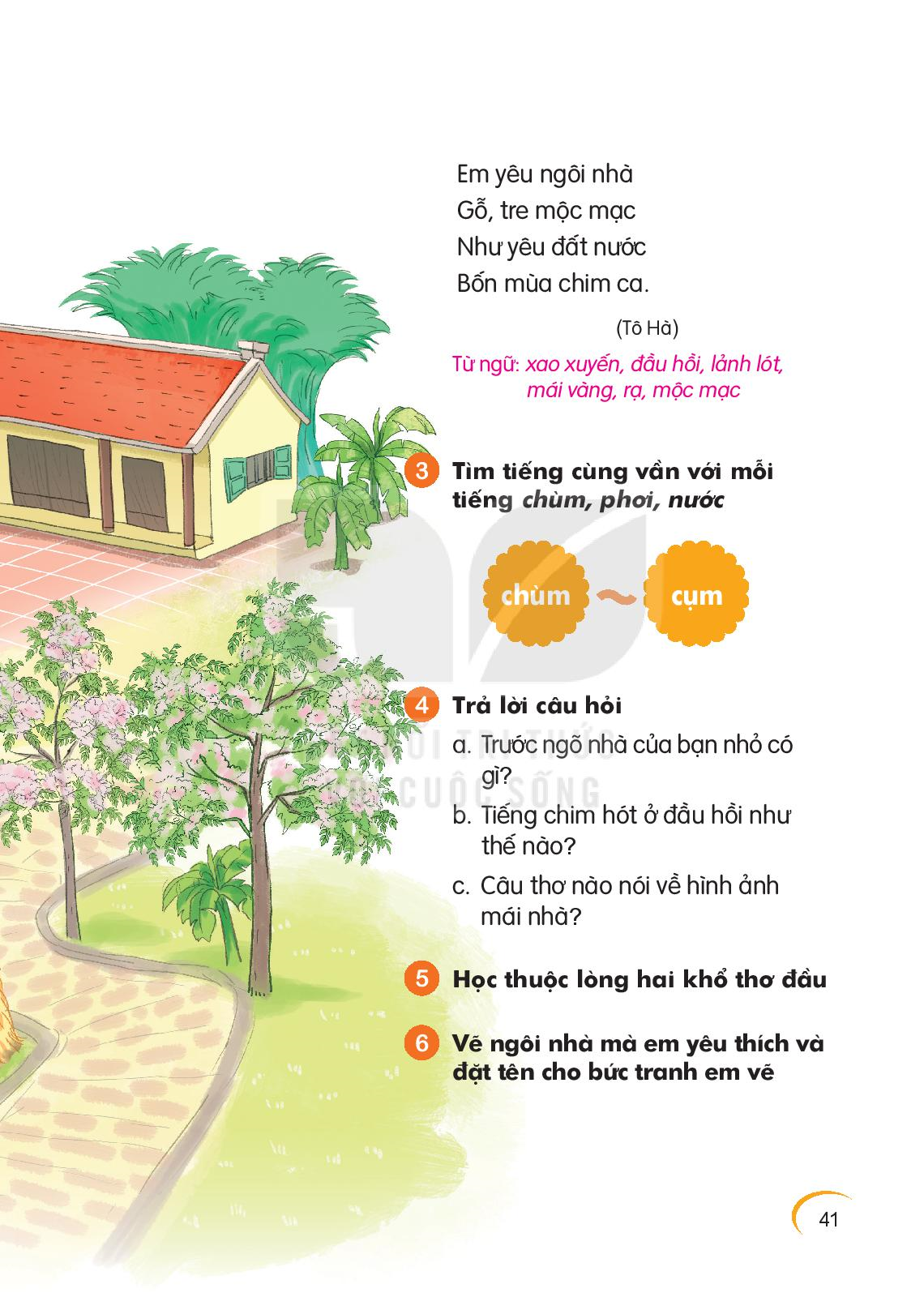 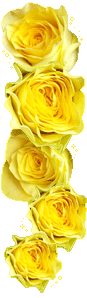 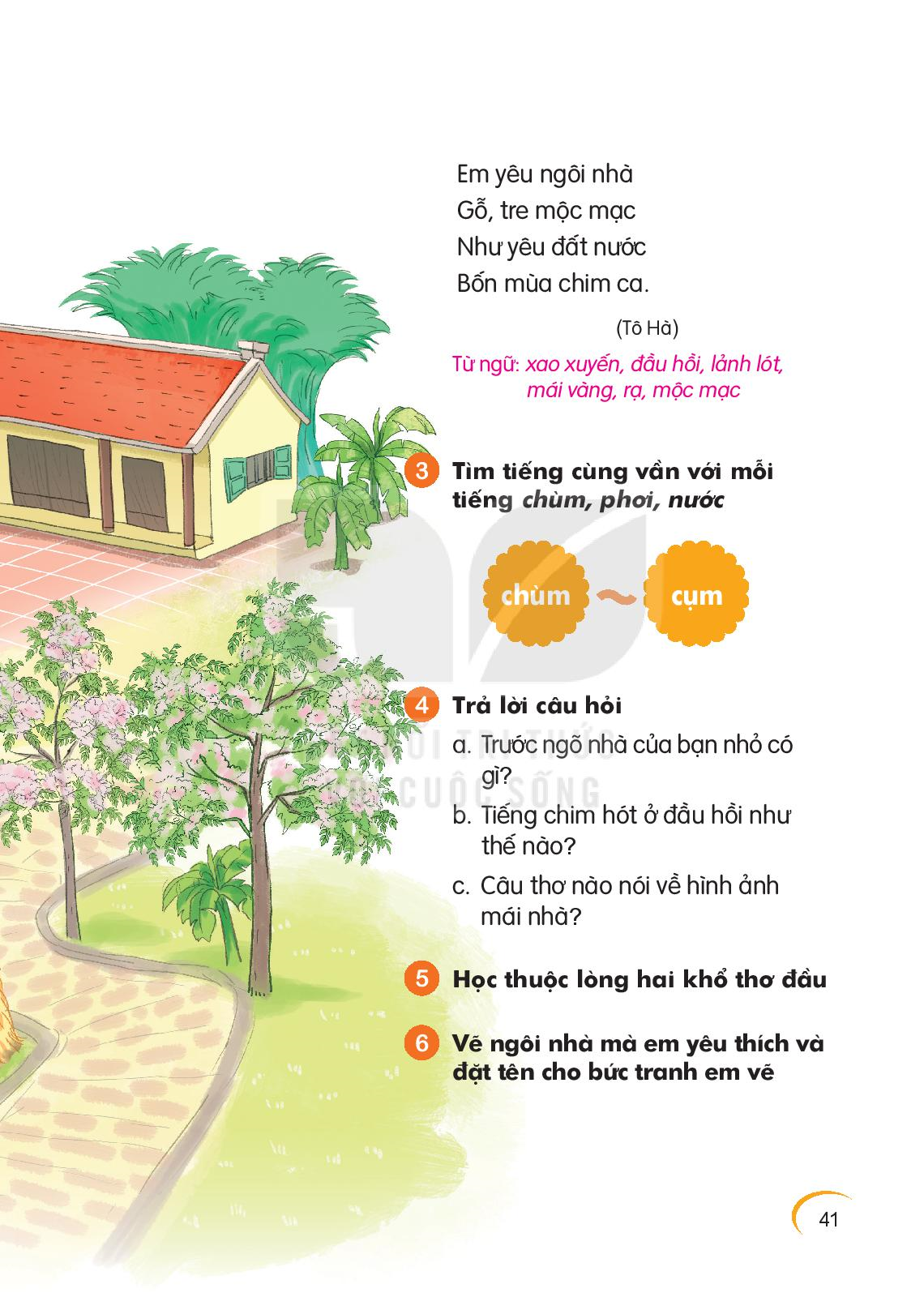 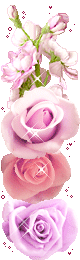 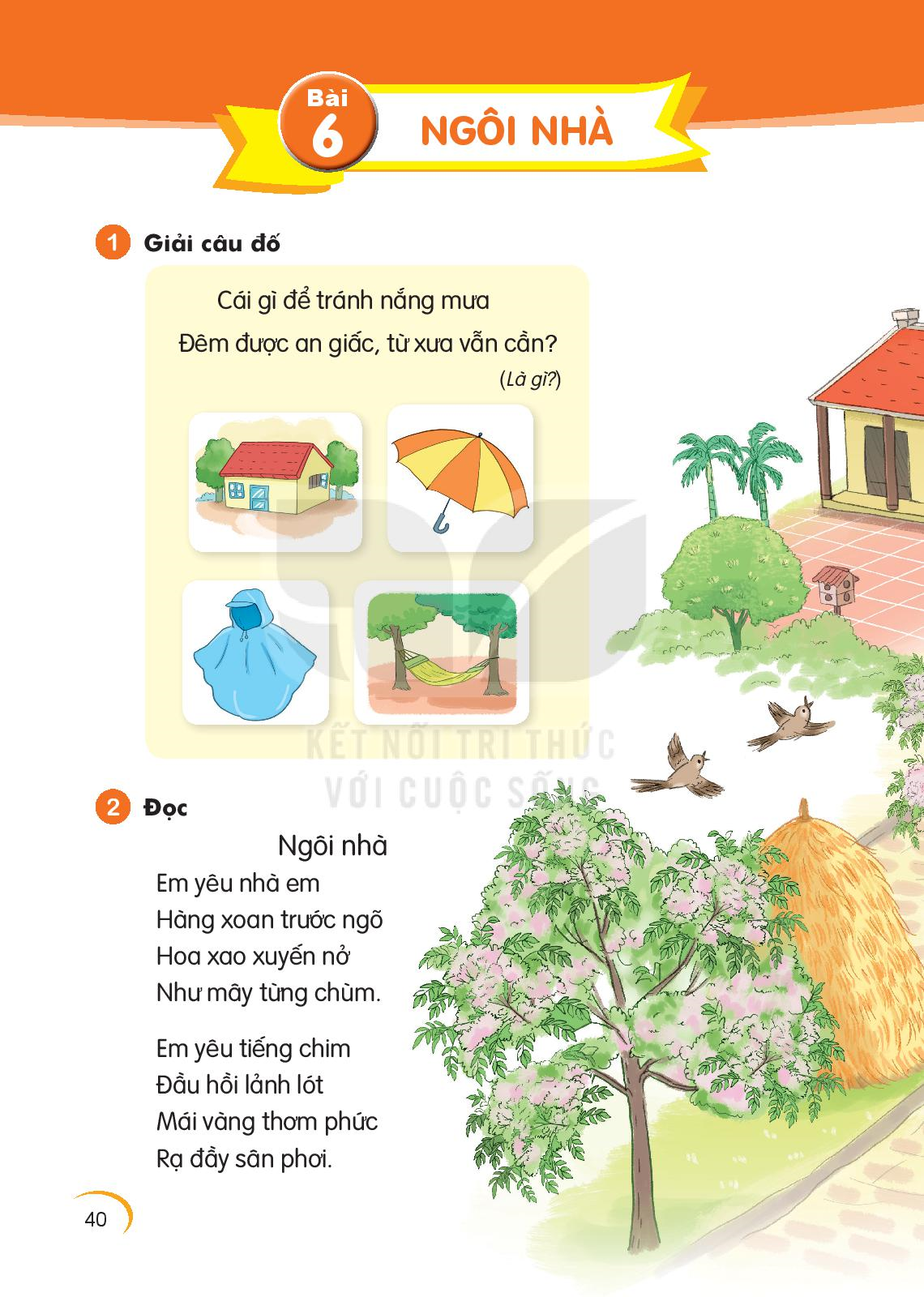 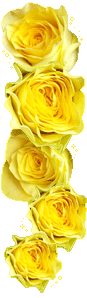 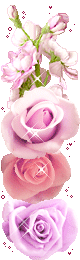 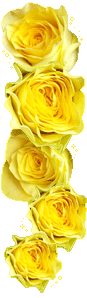 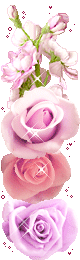 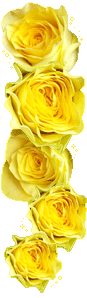 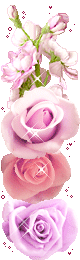 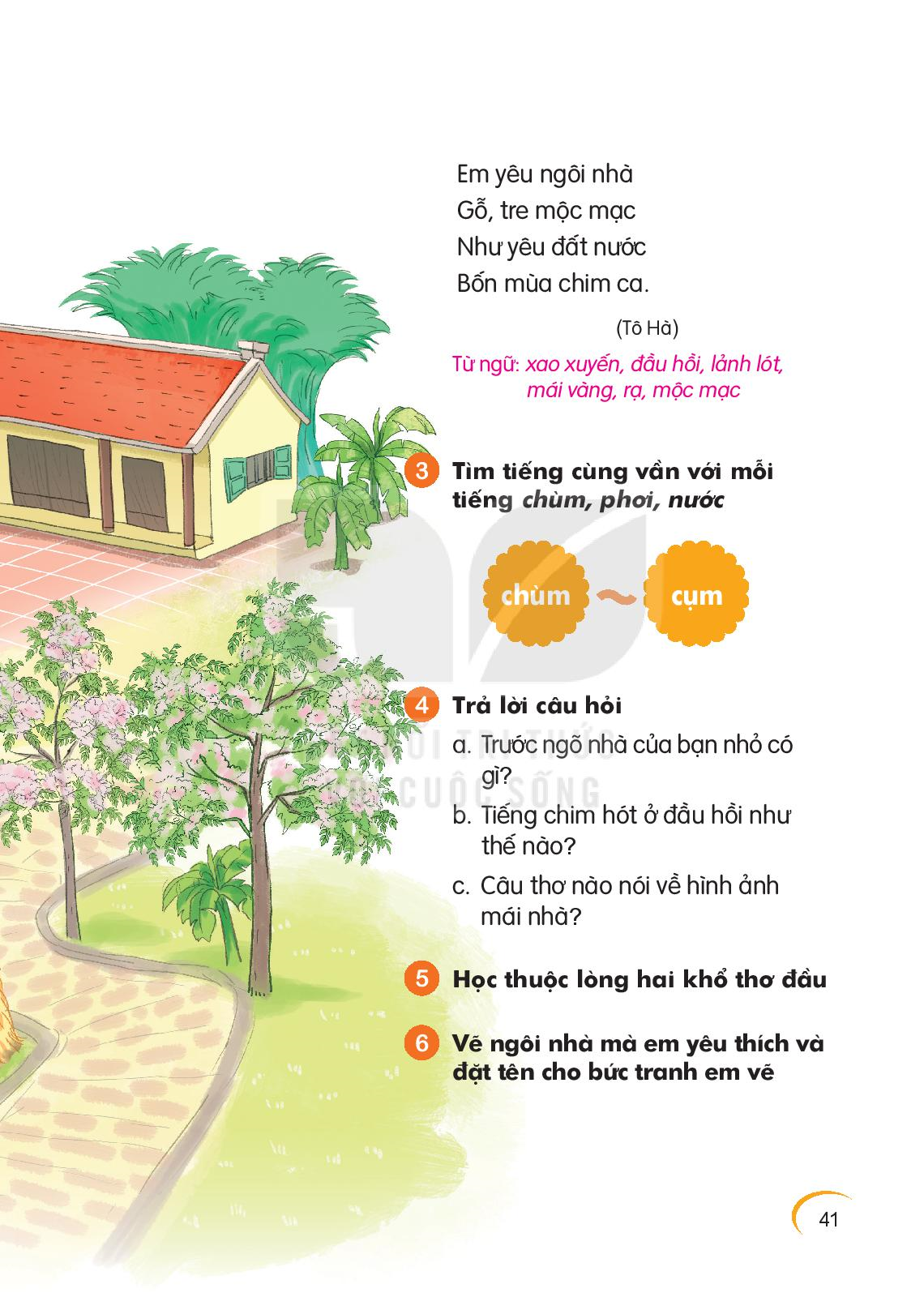 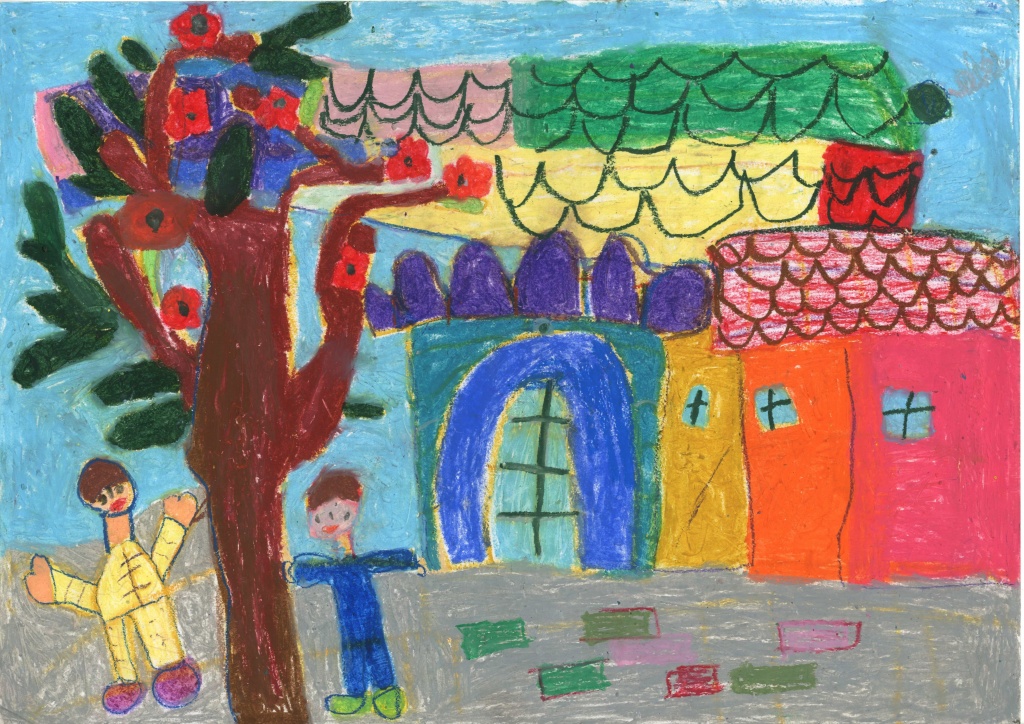 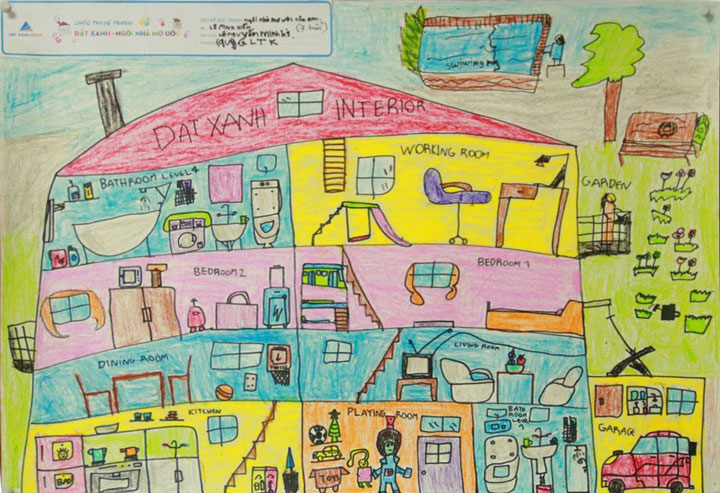 Tạm biệt và hẹn gặp lại các con tiết học sau
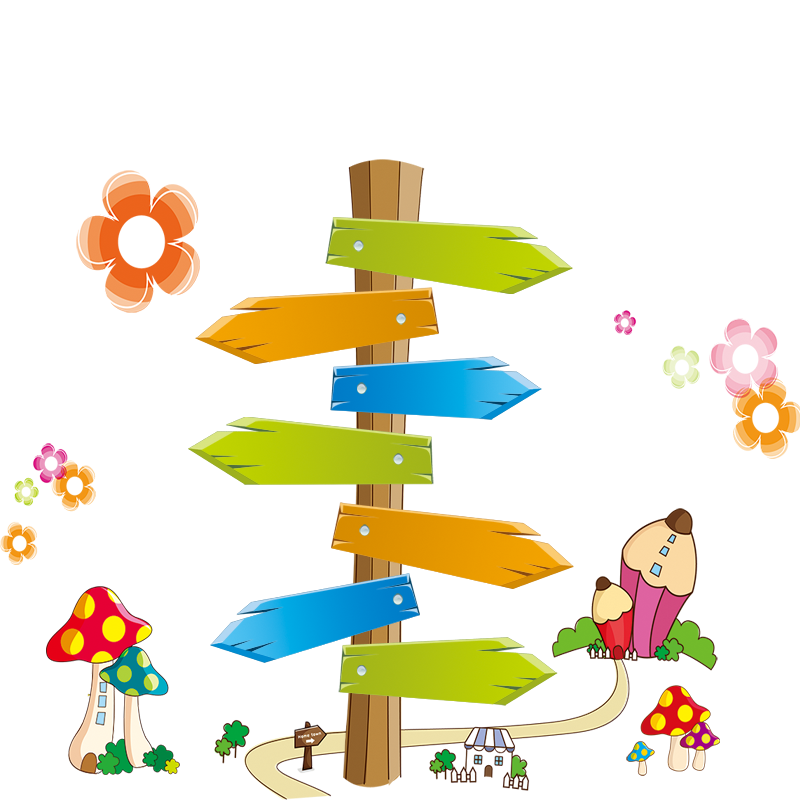 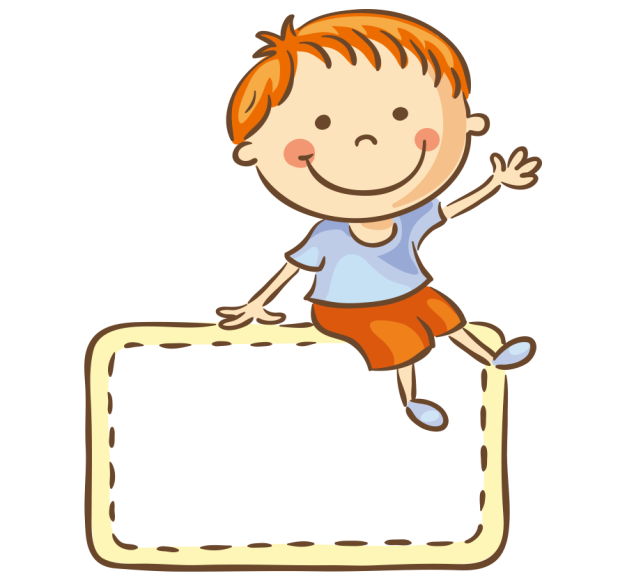